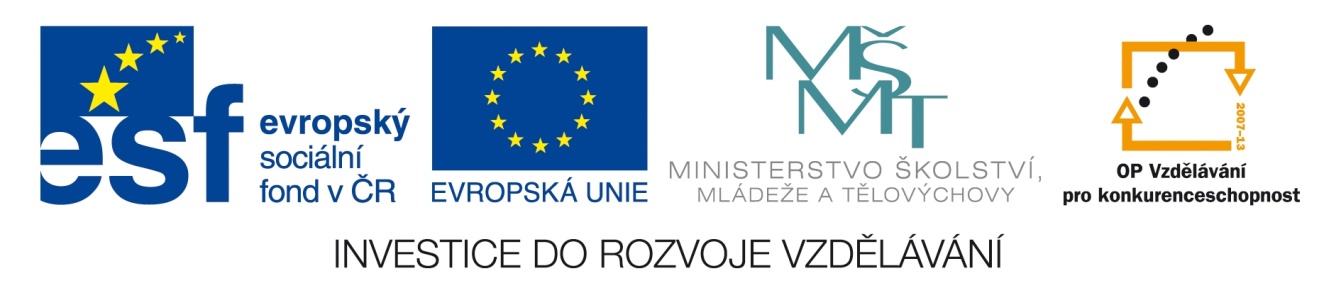 Registrační číslo projektu: CZ.1.07/1.1.38/02.0025
Název projektu: Modernizace výuky na ZŠ Slušovice, Fryšták, Kašava a Velehrad
Tento projekt je spolufinancován z Evropského sociálního fondu a státního rozpočtu České republiky.
PTÁCI  NELÉTAVÍ
Př_125_Obratlovci_Ptáci nelétaví

Autor: Mgr. Hana Krajčová

Škola: Základní škola Fryšták, okres Zlín
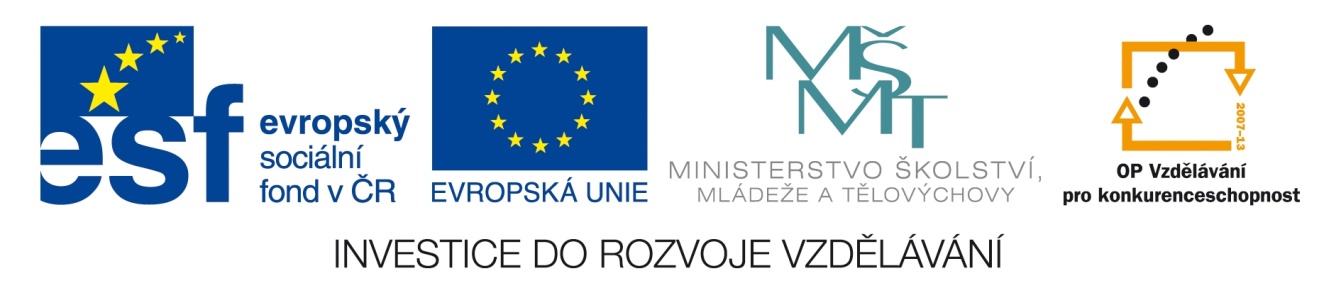 Anotace:
Tento digitální učební materiál je určen pro předmět přírodopis, 7.ročník.
 Je zaměřen na opakování znaků a zástupců skupiny nelétavých ptáků,  
     jeho součástí je procvičení učiva formou testových otázek.
 Materiál vznikal ze zápisů autorky, která vycházela z učebnice: Černík,V., 
     Hamerská, M., Martinec, Z., Vaněk, J. Přírodopis 7: Zoologie a botanika  
     pro základní školy. 1. vyd. Praha: SPN, 2008, ISBN 978-807-2353-873
Běžci:
nelétaví, mohutní 
dlouhý krk 
dlouhé silné končetiny – rychlí běžci
všežraví
obrysové peří velmi husté  (izolace při výkyvech teploty) 
staví hnízdo na zemi, zahřívají samci i samice, nekrmiví
význam: farmy
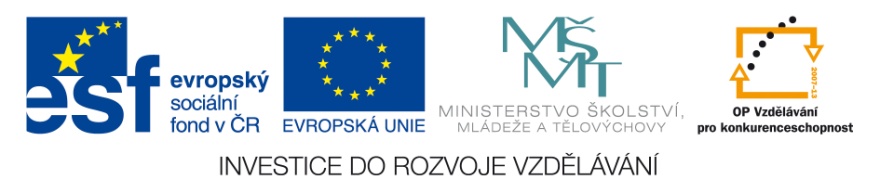 Pštros  dvouprstý
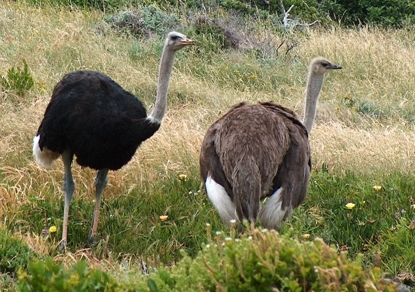 DLOUHÝ  KRK
HUSTÉ  PEŘÍ
DLOUHÉ  SILNÉ  KONČETINY
samec                                           samice
1
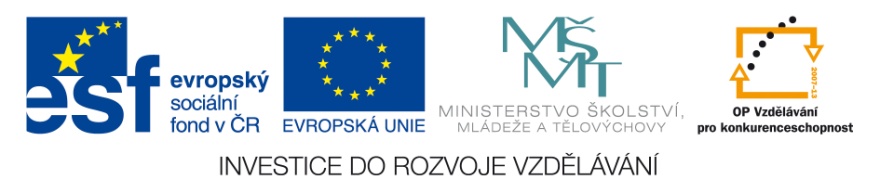 Běžci
Pštros  dvouprstý
Nandu  pampový
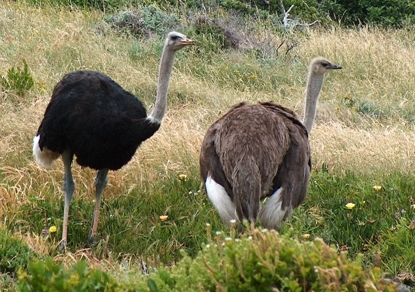 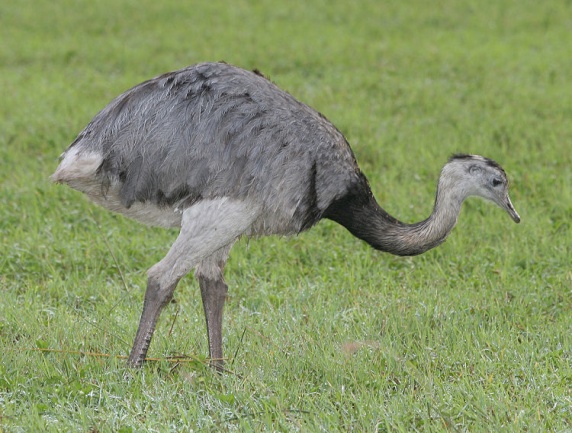 Kasuár  přílbový
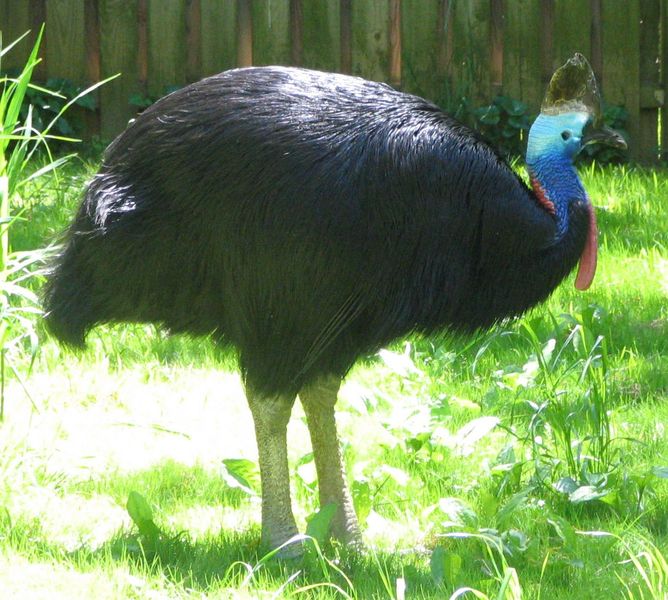 2
3
Kivi  hnědý
Emu hnědý
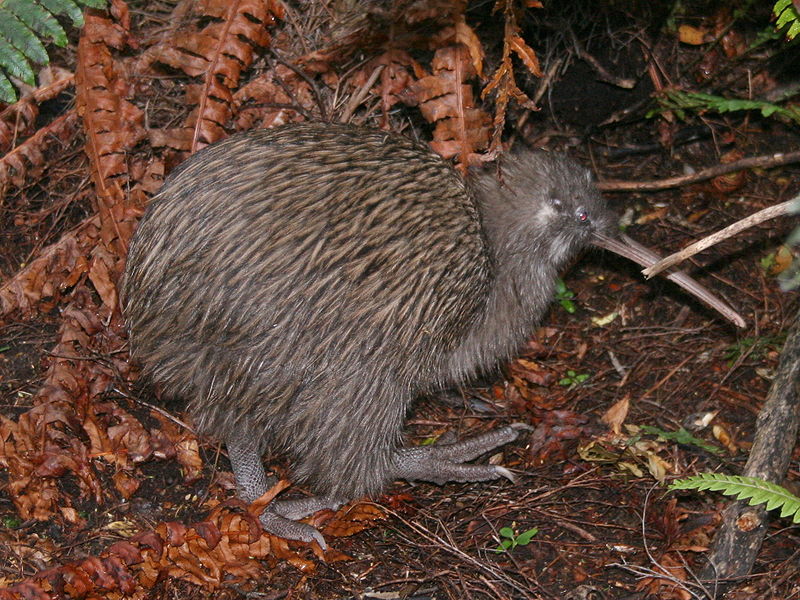 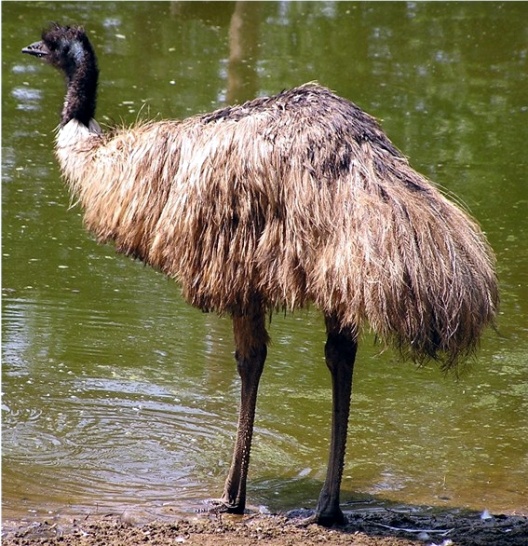 4
6
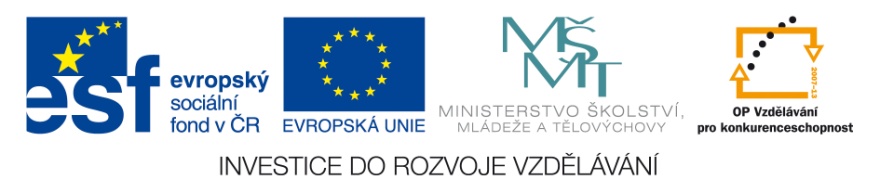 5
Běžci :


jsou stěhovaví, výborní letci

většinou létají jen málo, při zemi

neumí létat
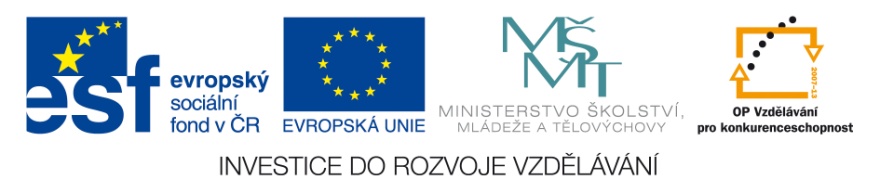 Při rozmnožování:


staví hnízda na zemi, nekrmí mláďata

nestaví hnízda, ale krmí mláďata

staví hnízda na stromech, krmí mláďata
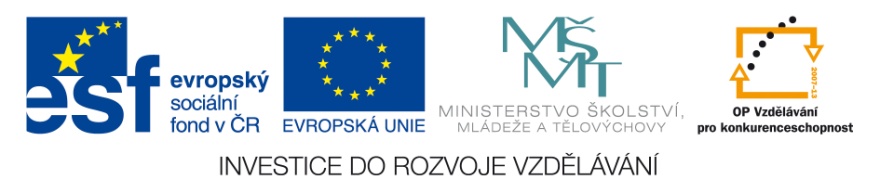 Na Novém Zélandu žije:


Kasuár přílbový

Kivi hnědý

Emu hnědý
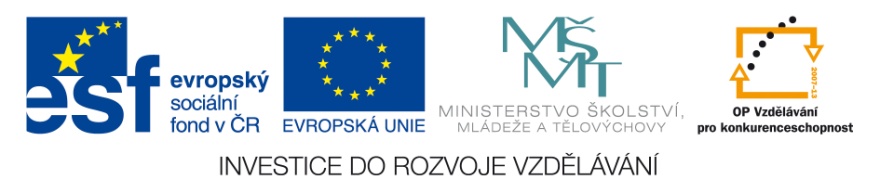 7
Toto je:		a) pštros dvouprstý
				b) emu hnědý
				c)  nandu pampový
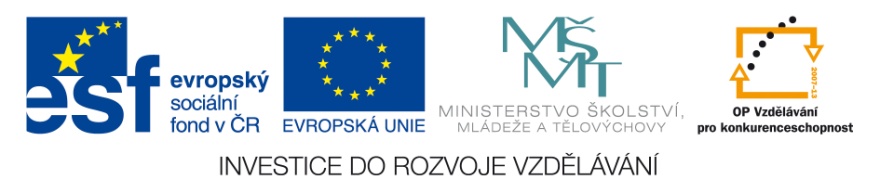 Tučňáci:
nelétaví, rychlí plavci, přizpůsobeni ve vodě:
silná vrstva podkožního tuku
husté peří, výrazně promašťované
nemají duté kosti
silný zobák, potravu polykají vcelku
křídla tvar ploutví 
plovací blány na zadních končetinách
žijí v koloniích, někteří staví hnízda, zahřívají vejce, krmiví
výskyt: pouze jižní polokoule
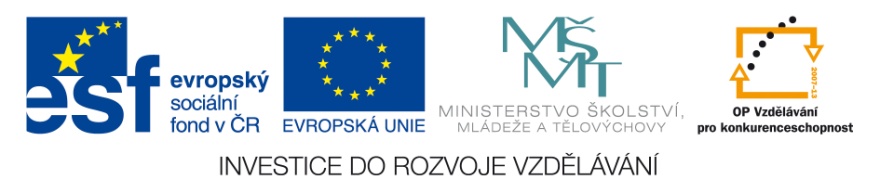 Tučňák  císařský
SILNÝ  ZOBÁK
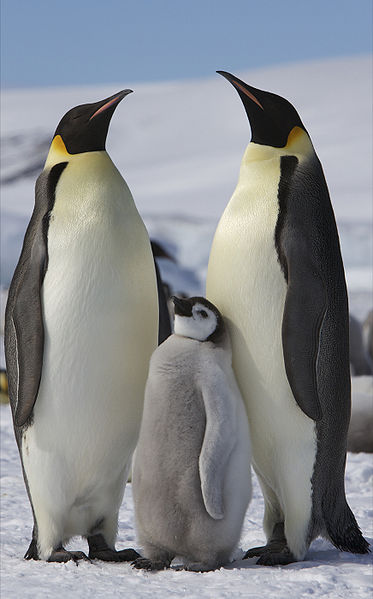 PODKOŽNÍ  TUK, PROMAŠŤOVANÉ  PEŘÍ
KŘÍDLA  TVAR   PLOUTVÍ
PLOVACÍ  BLÁNY
8
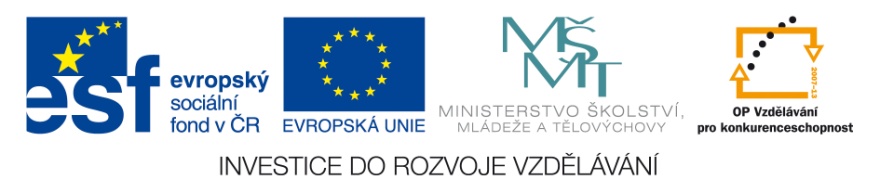 Tučňáci
Tučňák císařský
Tučňák  patagonský
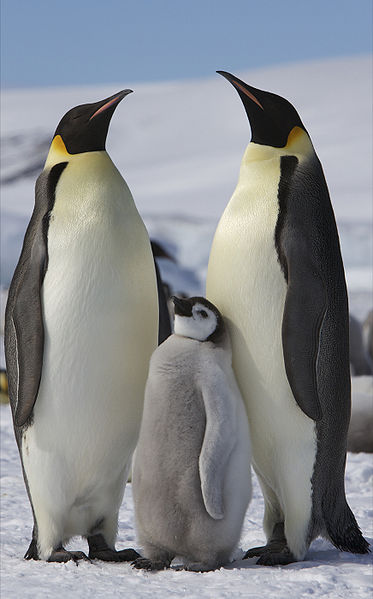 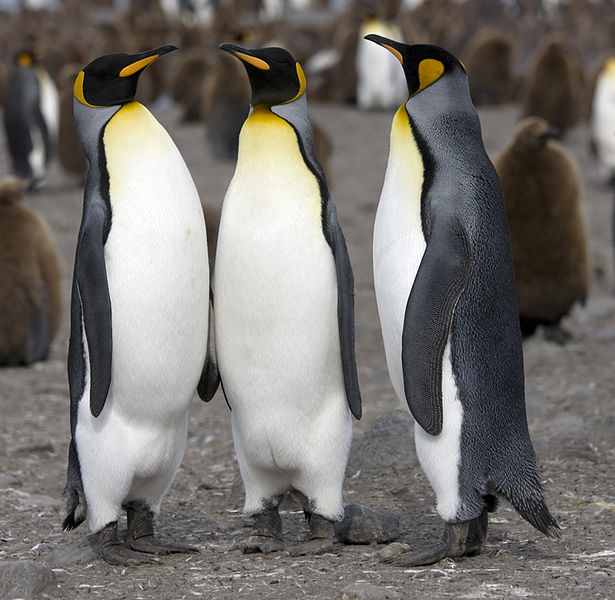 Tučňák  Humboldtův
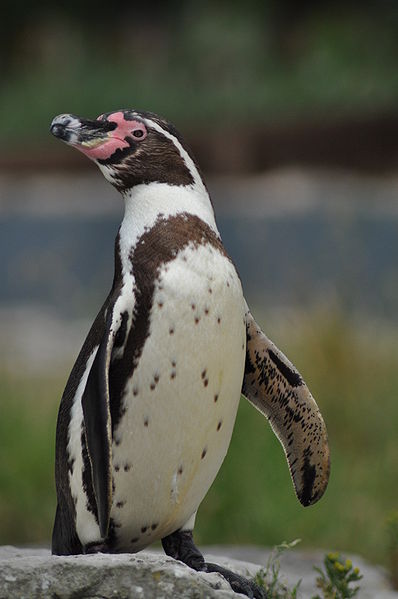 10
9
Tučňák  skalní
Tučňák  nejmenší
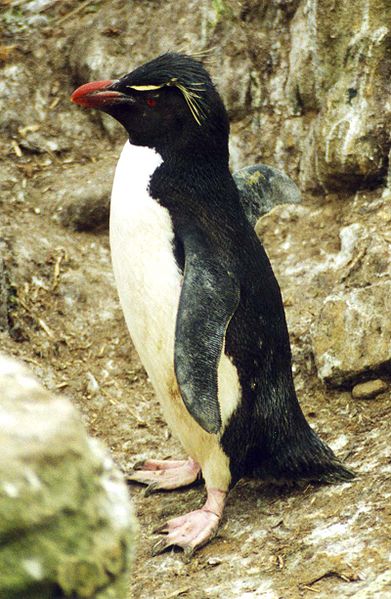 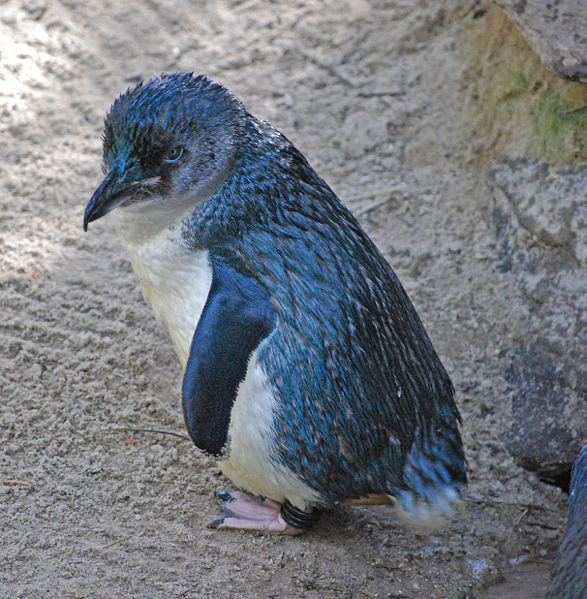 11
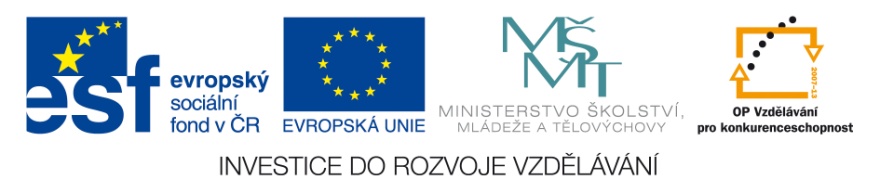 13
12
Kosti tučňáků:


jsou těžší než u létavých ptáků

jsou stejně těžké jako u létavých

jsou lehčí než u létavých ptáků
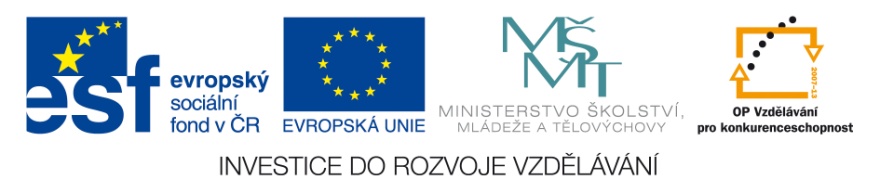 Tučňáci žijí:


na severní polokouli

na jižní polokouli

na severní i jižní polokouli
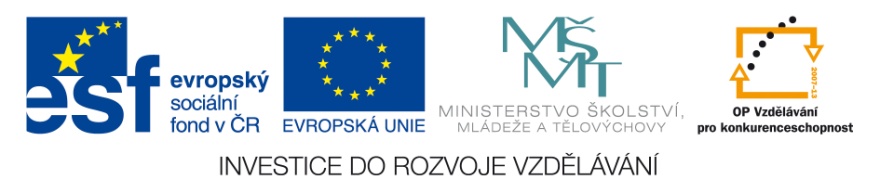 Tělo tučňáků:


není pokryto peřím

je pokryto peřím jen na břiše

je pokryto peřím
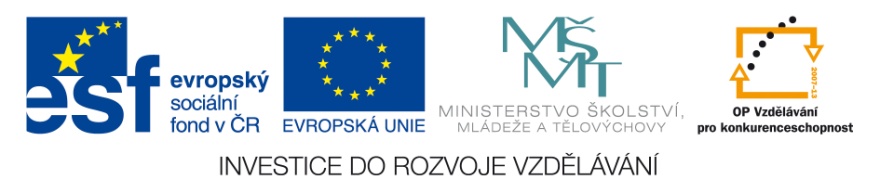 14
Toto je:		a) tučňák nejmenší 
				b) tučňák skalní 
				c) tučňák císařský
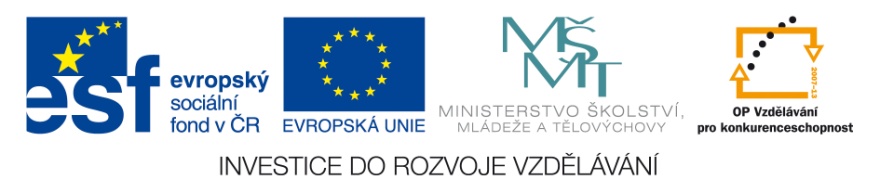 Výborně!
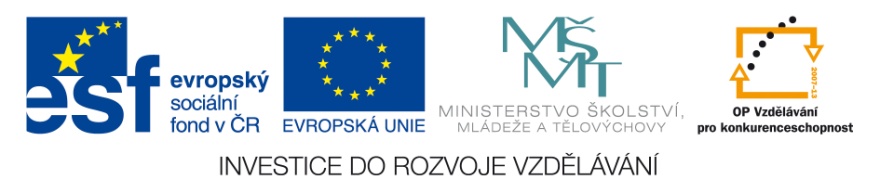 Zdroje použité dne 24. 6. 2013:
Ostriches cape point cropped.jpg. In: Wikipedia: the free encyclopedia [online]. San Francisco (CA): Wikimedia Foundation, 2001-, 23. 2. 2008, 22:19 [cit. 2013-06-24]. Dostupné z: http://cs.wikipedia.org/wiki/Soubor:Ostriches_cape_point_cropped.jpg

Ostriches cape point cropped.jpg. In: Wikipedia: the free encyclopedia [online]. San Francisco (CA): Wikimedia Foundation, 2001-, 23. 2. 2008, 22:19 [cit. 2013-06-24]. Dostupné z: http://cs.wikipedia.org/wiki/Soubor:Ostriches_cape_point_cropped.jpg

Greater Rhea (Rhea americana) -Argentina-8.jpg. In: Wikipedia: the free encyclopedia [online]. San Francisco (CA): Wikimedia Foundation, 2001-, 30. 10. 2008, 21:00 [cit. 2013-06-24]. Dostupné z: http://cs.wikipedia.org/wiki/Soubor:Greater_Rhea_(Rhea_americana)_-Argentina-8.jpg

Casuarius casuarius - double-wattled cassowary.jpg. In: Wikipedia: the free encyclopedia [online]. San Francisco (CA): Wikimedia Foundation, 2001-, 20. 5. 2005, 17:38 [cit. 2013-06-24]. Dostupné z: http://cs.wikipedia.org/wiki/Soubor:Casuarius_casuarius_-_double-wattled_cassowary.jpg

Emoe.jpg. In: Wikipedia: the free encyclopedia [online]. San Francisco (CA): Wikimedia Foundation, 2001-, 28. 7. 2011, 09:51 [cit. 2013-06-24]. Dostupné z: http://cs.wikipedia.org/wiki/Soubor:Emoe.jpg

Tokoeka.jpg. In: Wikipedia: the free encyclopedia [online]. San Francisco (CA): Wikimedia Foundation, 2001-, 6. 2. 2008, 08:25 [cit. 2013-06-24]. Dostupné z: http://cs.wikipedia.org/wiki/Soubor:Tokoeka.jpg

Ostriches cape point cropped.jpg. In: Wikipedia: the free encyclopedia [online]. San Francisco (CA): Wikimedia Foundation, 2001-, 23. 2. 2008, 22:19 [cit. 2013-06-24]. Dostupné z: http://cs.wikipedia.org/wiki/Soubor:Ostriches_cape_point_cropped.jpg
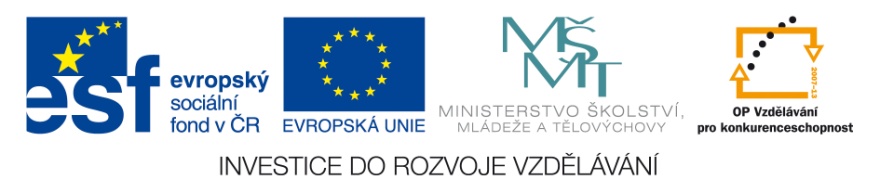 Aptenodytes forsteri -Snow Hill Island, Antarctica -adults and juvenile-8.jpg. In: Wikipedia: the free encyclopedia [online]. San Francisco (CA): Wikimedia Foundation, 2001-, 8. 4. 2010, 21:17 [cit. 2013-06-24]. Dostupné z: http://cs.wikipedia.org/wiki/Soubor:Aptenodytes_forsteri_-Snow_Hill_Island,_Antarctica_-adults_and_juvenile-8.jpg

 Manchot royal - King Penguin.jpg. In: Wikipedia: the free encyclopedia [online]. San Francisco (CA): Wikimedia Foundation, 2001-, 17. 6. 2008, 15:15 [cit. 2013-06-24]. Dostupné z: http://cs.wikipedia.org/wiki/Soubor:Manchot_royal_-_King_Penguin.jpg

Aptenodytes forsteri -Snow Hill Island, Antarctica -adults and juvenile-8.jpg. In: Wikipedia: the free encyclopedia [online]. San Francisco (CA): Wikimedia Foundation, 2001-, 8. 4. 2010, 21:17 [cit. 2013-06-24]. Dostupné z: http://cs.wikipedia.org/wiki/Soubor:Aptenodytes_forsteri_-Snow_Hill_Island,_Antarctica_-adults_and_juvenile-8.jpg

Spheniscus humboldti -Chester Zoo, Cheshire, England-8a.jpg. In: Wikipedia: the free encyclopedia [online]. San Francisco (CA): Wikimedia Foundation, 2001-, 5. 8. 2010, 12:00 [cit. 2013-06-24]. Dostupné z: http://cs.wikipedia.org/wiki/Soubor:Spheniscus_humboldti_-Chester_Zoo,_Cheshire,_England-8a.jpg

Little Blue Penguin (Eudyptula minor) -Adelaide Zoo.jpg. In: Wikipedia: the free encyclopedia [online]. San Francisco (CA): Wikimedia Foundation, 2001-, 15. 4. 2008, 21:14 [cit. 2013-06-24]. Dostupné z: http://cs.wikipedia.org/wiki/Soubor:Little_Blue_Penguin_(Eudyptula_minor)_-Adelaide_Zoo.jpg

Eudyptes chrysocome.jpg. In: Wikipedia: the free encyclopedia [online]. San Francisco (CA): Wikimedia Foundation, 2001-, 28. 4. 2005, 02:59 [cit. 2013-06-24]. Dostupné z: http://cs.wikipedia.org/wiki/Soubor:Eudyptes_chrysocome.jpg

Emperor penguins (1).jpg. In: Wikipedia: the free encyclopedia [online]. San Francisco (CA): Wikimedia Foundation, 2001-, 13. 2. 2013, 02:38 [cit. 2013-06-24]. Dostupné z: http://commons.wikimedia.org/wiki/File:Emperor_penguins_(1).jpg?uselang=cs
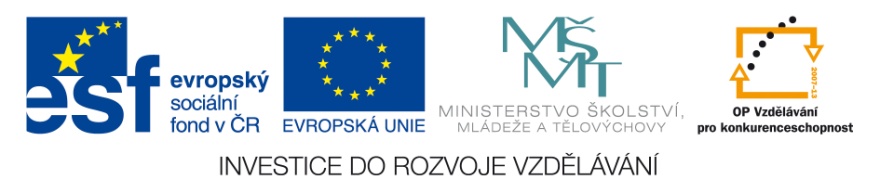